Народные художественные промыслы Ярославской области
Спецкурс внеурочной деятельности «Проект Краеведение в ИЗО»
МОУ «Санаторная школа-интернат №6»
Педагог Зинякова Т. А.
Ярославская прялка
Ярославские наличники
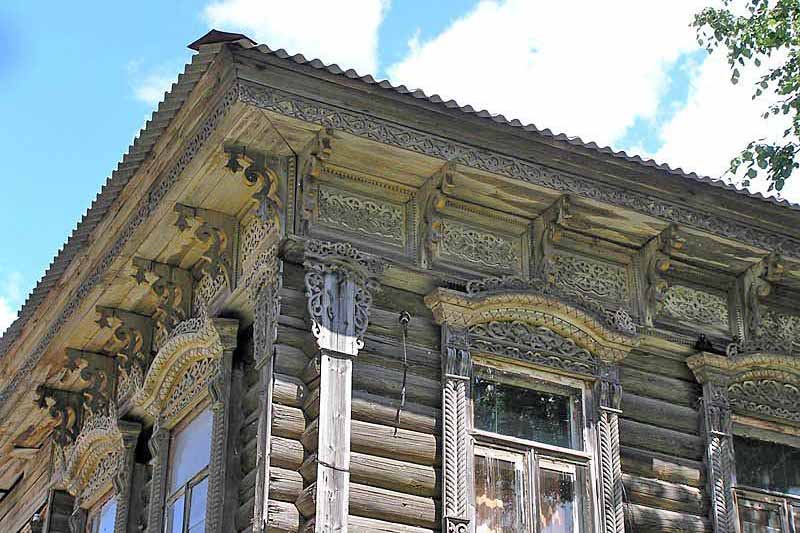 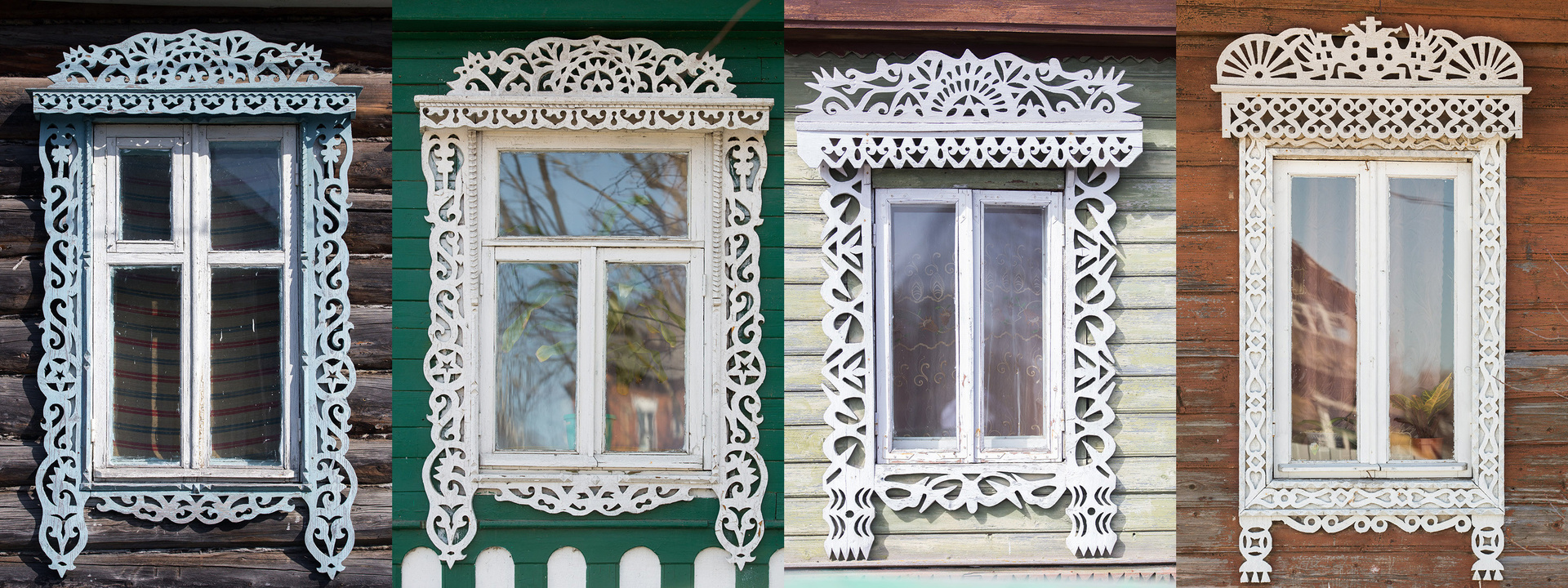 Ярославские валенки
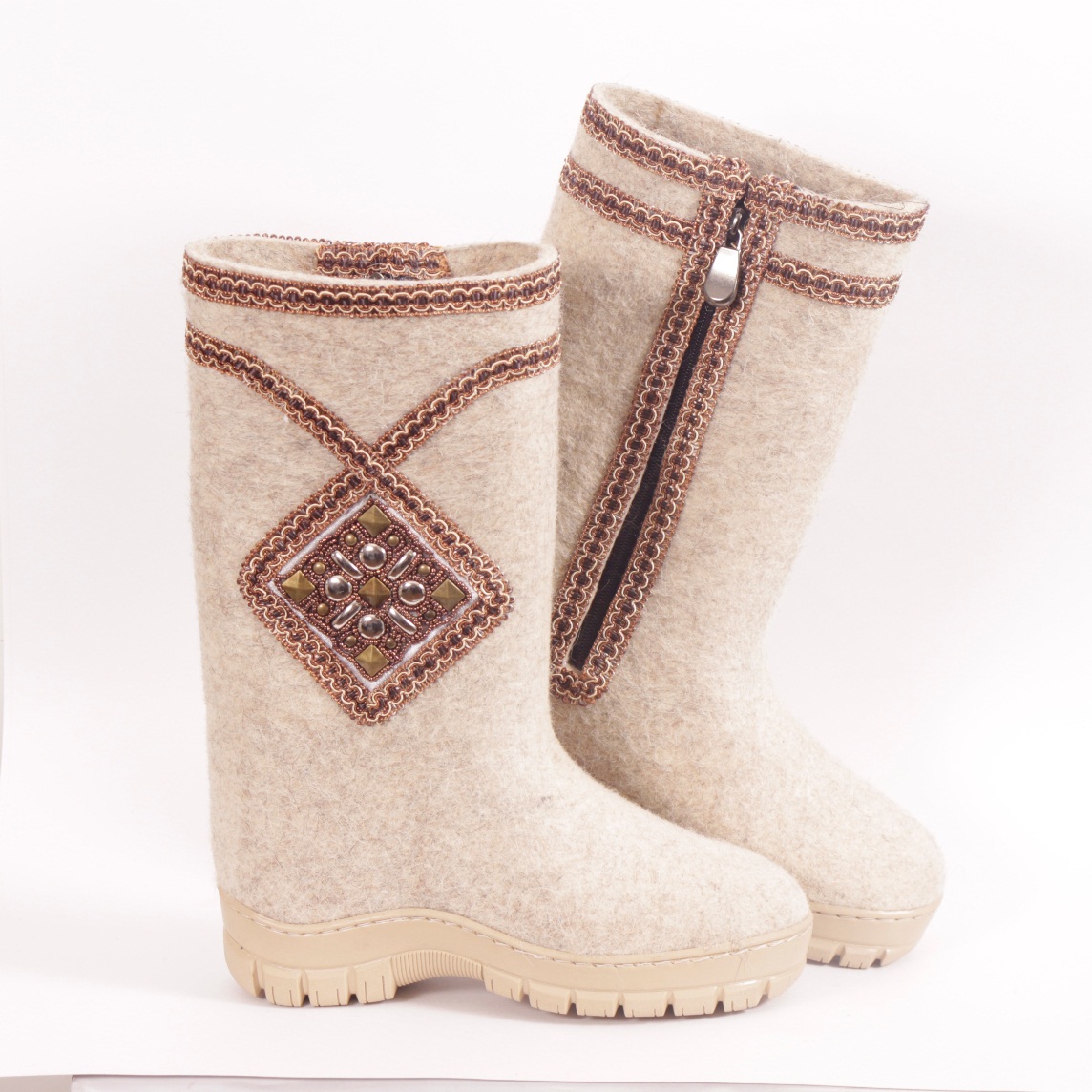 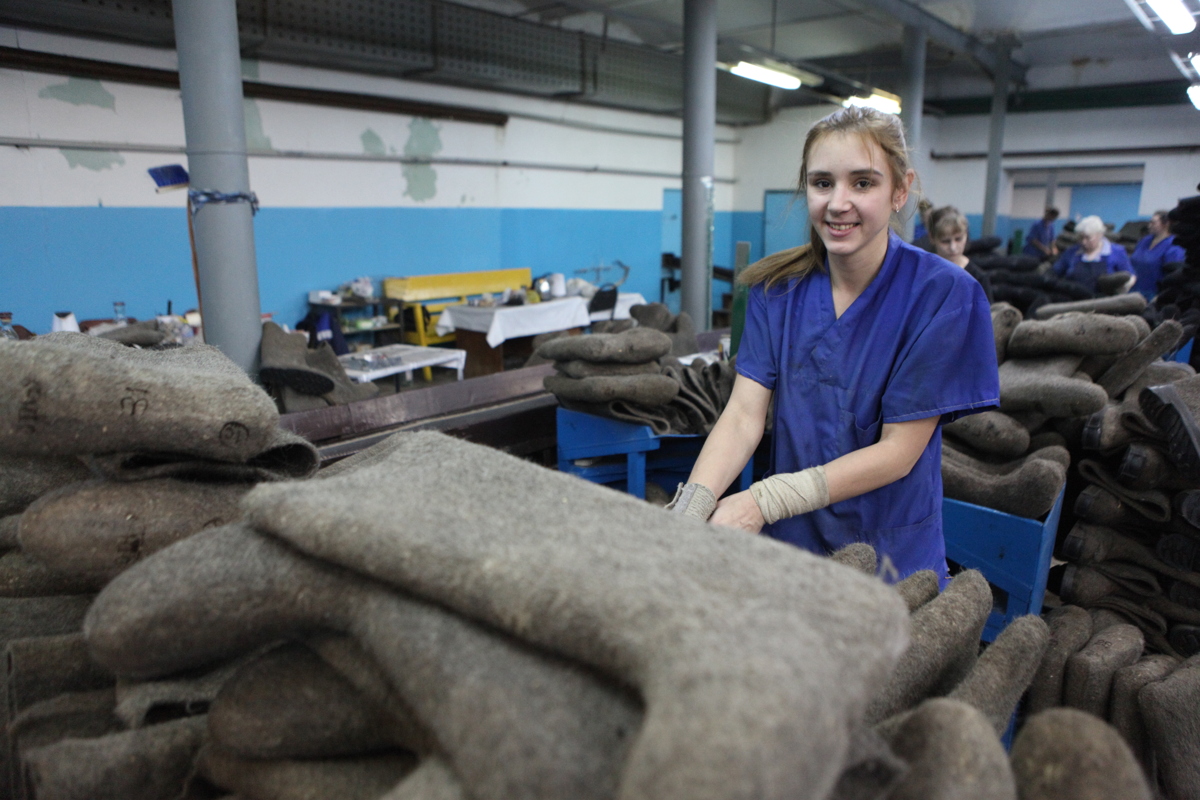 Бабуринская игрушка
Ярославский изразец
Чернолощеная керамика
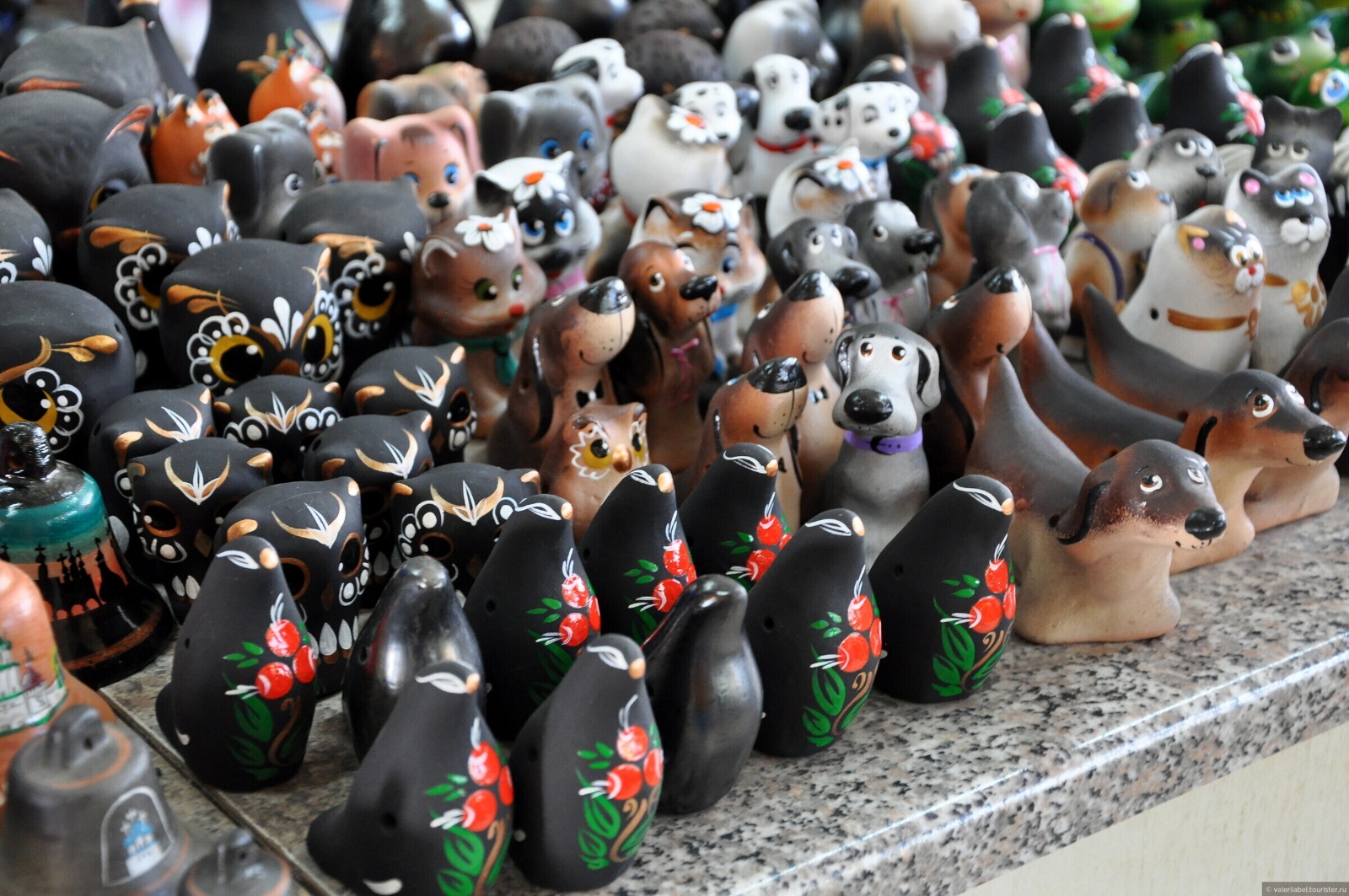 Плетение из лозы
Народный костюм Ярославской области
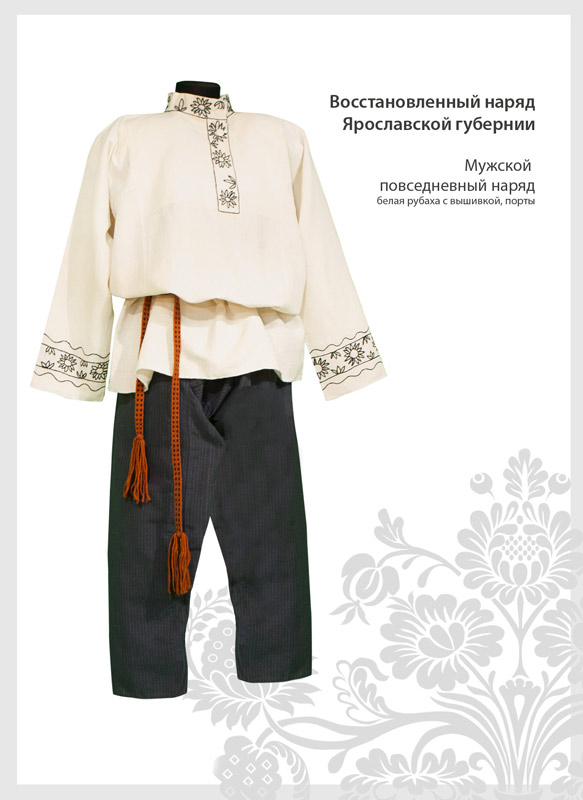 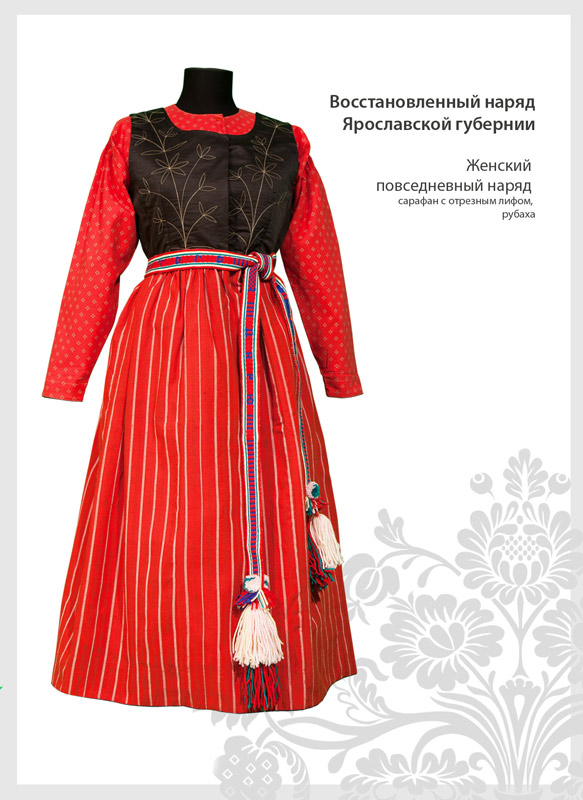 Ярославская майолика
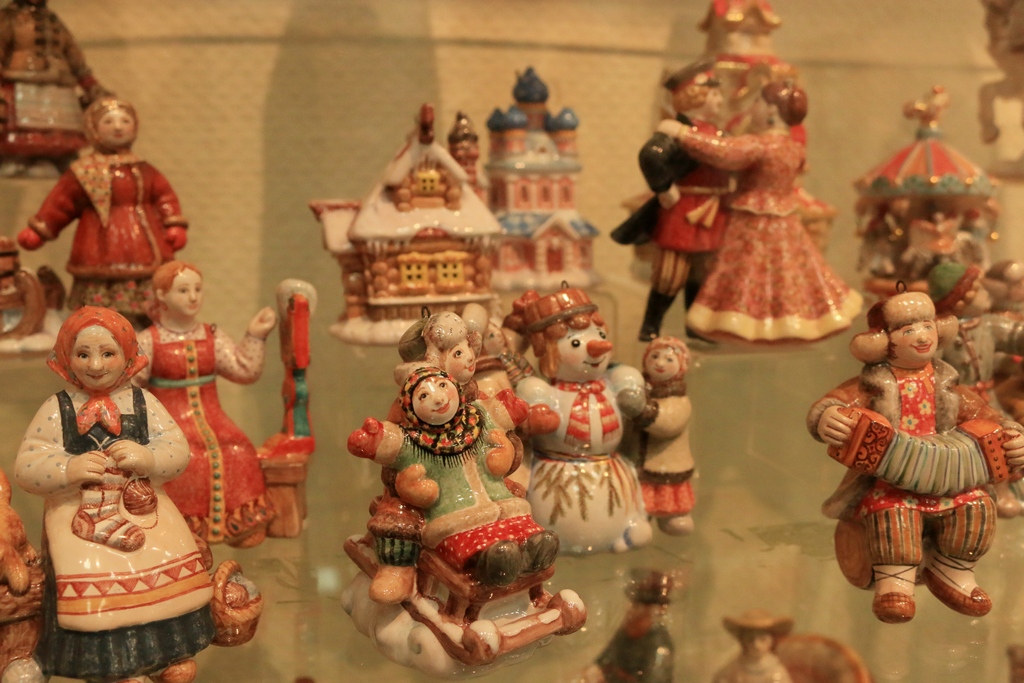 Ростовская финифть
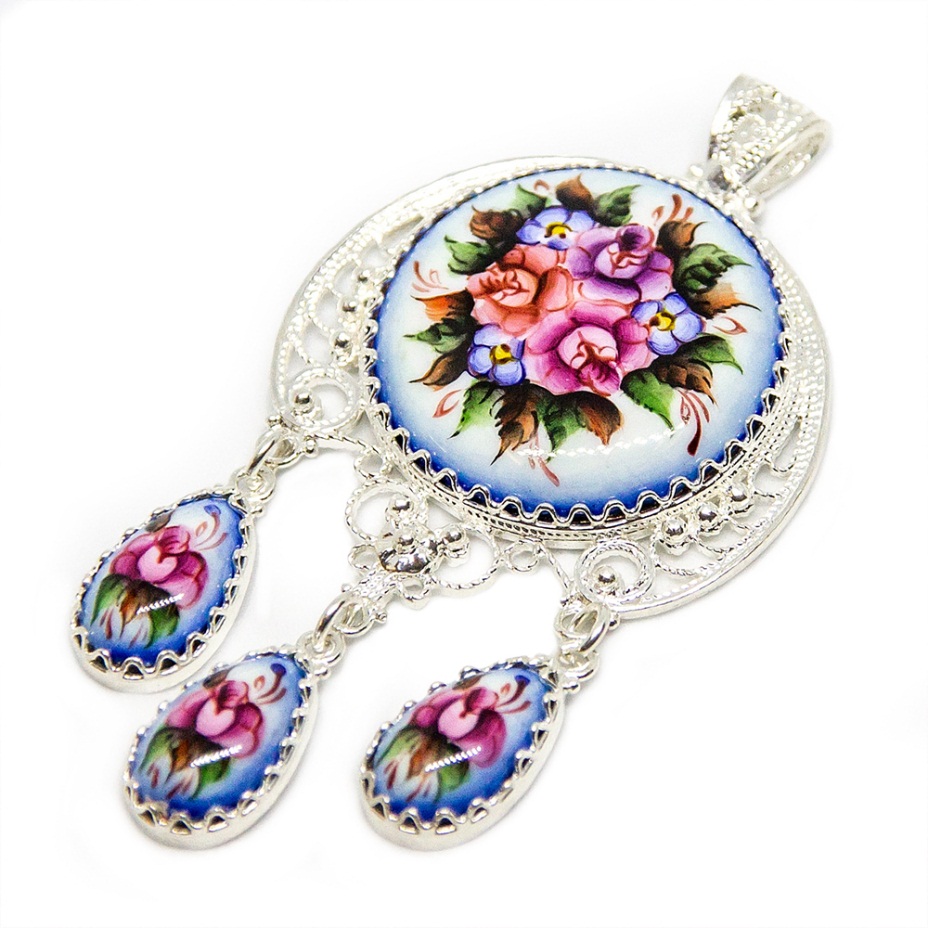 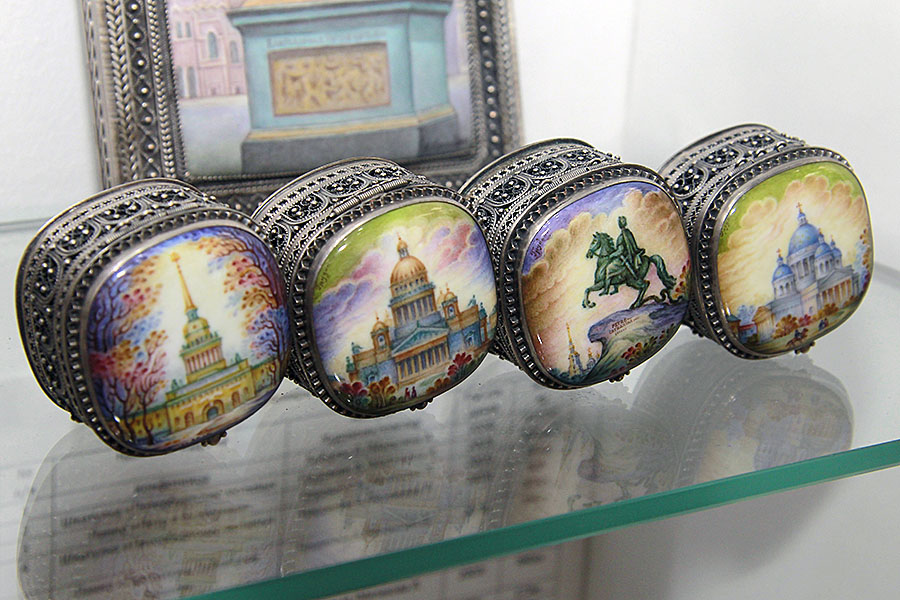